Figure 4. Cortical complexity is decreased in MTLE. The mean cortical complexity and standard errors are shown for each ...
Cereb Cortex, Volume 17, Issue 9, September 2007, Pages 2007–2018, https://doi.org/10.1093/cercor/bhl109
The content of this slide may be subject to copyright: please see the slide notes for details.
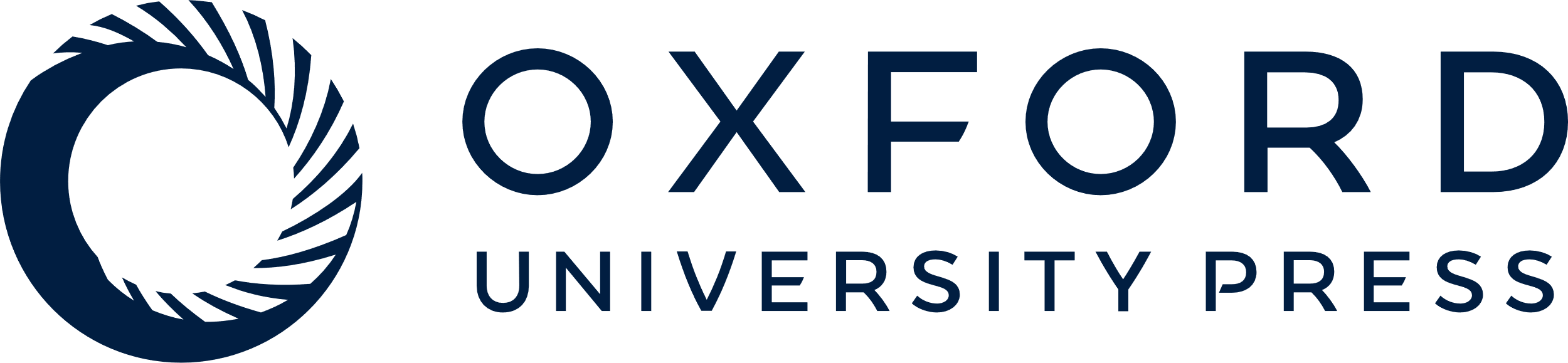 [Speaker Notes: Figure 4. Cortical complexity is decreased in MTLE. The mean cortical complexity and standard errors are shown for each lobar region in MTLE subjects and in controls. In LMTLE (a), decreased cortical complexity was found in all lobar regions except the right frontal region. In RMTLE (b), decreased complexity was found in the bilateral temporal, occipital, and left parietal regions.


Unless provided in the caption above, the following copyright applies to the content of this slide: © The Author 2006. Published by Oxford University Press. All rights reserved. For permissions, please e-mail: journals.permissions@oxfordjournals.org]